Ett hem att växa i – grundutbildning för jour- och familjehem
Välkommen!
Socialstyrelsen och (kommunen eller organisationens namn)
Jag vill tacka min familj
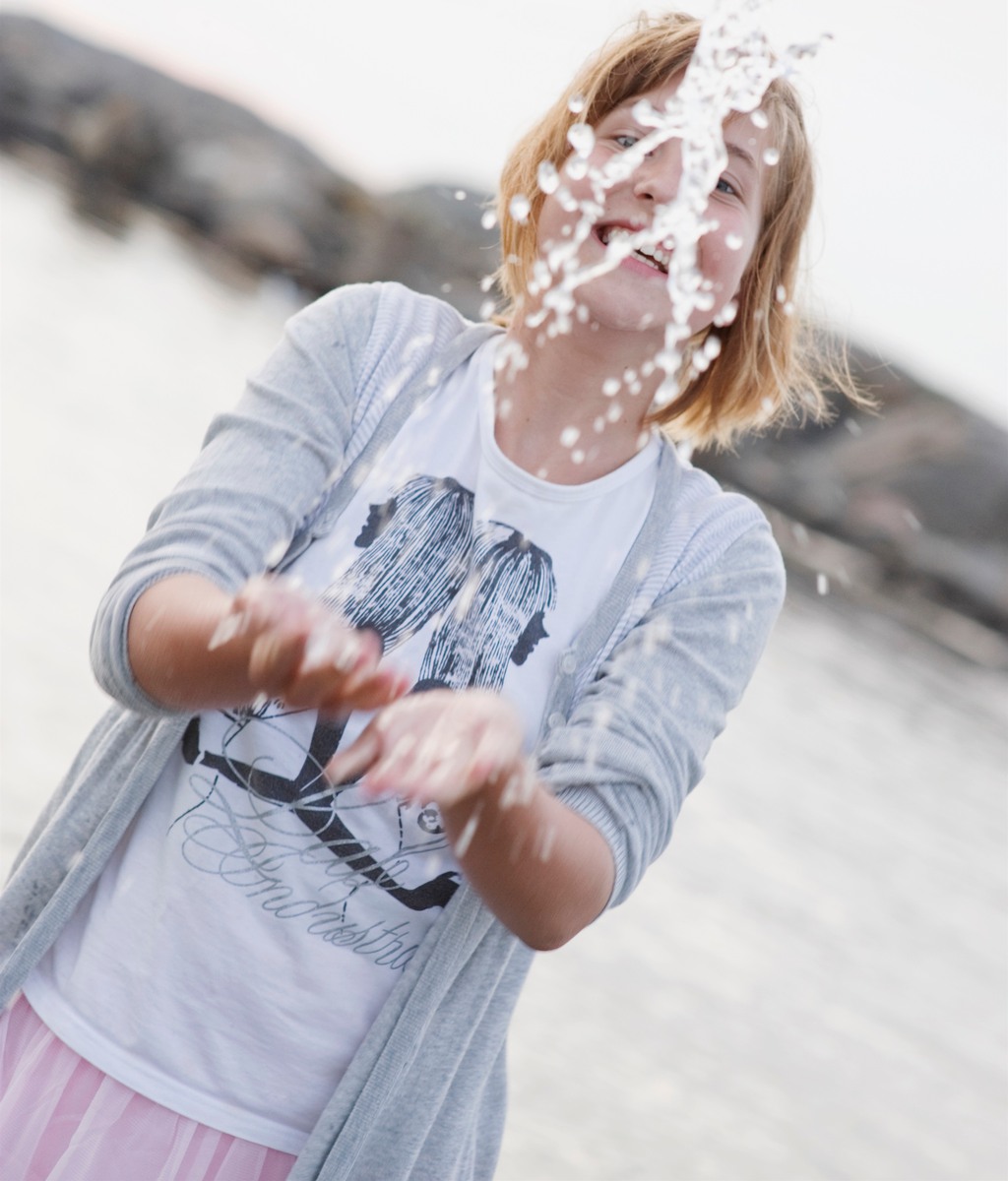 Från en ungdom på Maskrosbarn
2021-06-11
Ett hem att växa i – grundutbildning för jour- och familjehem
Första mötet
Utbildningens mål och innehåll
Presentation av kursledare och kursdeltagare

Dessutom introduktion till:
vad familjehemsvård är 
barnen som bor i familjehem
risk- och skyddsfaktorer 
barns åsikter om familjehemsvård
familjehemmens förväntningar och utmaningar
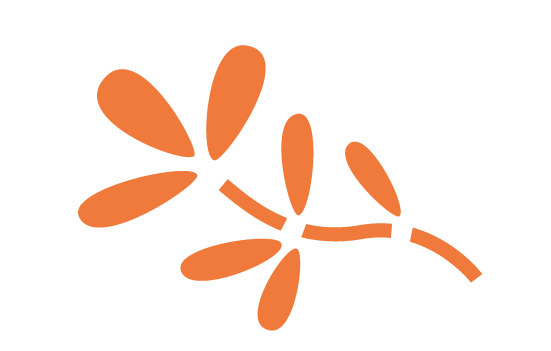 2021-06-11
Ett hem att växa i – grundutbildning för jour- och familjehem
Utbildningens mål
Ge möjlighet att känna sig förberedda på vad det innebär att vara familjehem och hur det kan påverka både det placerade barnet och den egna familjen .

Ge ökade kunskaper om
familjehemsvården och barnen
ramarna för uppdraget – lagstiftning, samarbete, roller
barnens behov och rättigheter
2021-06-11
Ett hem att växa i – grundutbildning för jour- och familjehem
Innehåll – åtta delar
Familjehemsvården och barnen
Ett uppdrag i samverkan med barnet i fokus
Att stödja barns behov av närhet och anknytning 
Att hantera kriser, separationer och andra svåra upplevelser
Livslånga relationer och ursprungsfamiljens betydelse 
Barns skolgång och hälsa
Att fostra och vägleda 
Vardagen i familjehemmet
2021-06-11
Ett hem att växa i – grundutbildning för jour- och familjehem
1. Familjehemsvården och barnen
Familjehemsvård förr och nu
Första fosterbarnsstadgan 1785
Mål: att rota sig och växa upp
SoL och LVU kom 1982
SoL – frivillighet och samverkan
LVU – tvång
Mål: fortsatt kontakt och om möjligt återförening
Ändrad syn på barn, Barnkonventionen 1989
1920-talet: 37 000 barn − nu: ca 12 000 barn 
(de ensamkommande barnen ej medräknade)
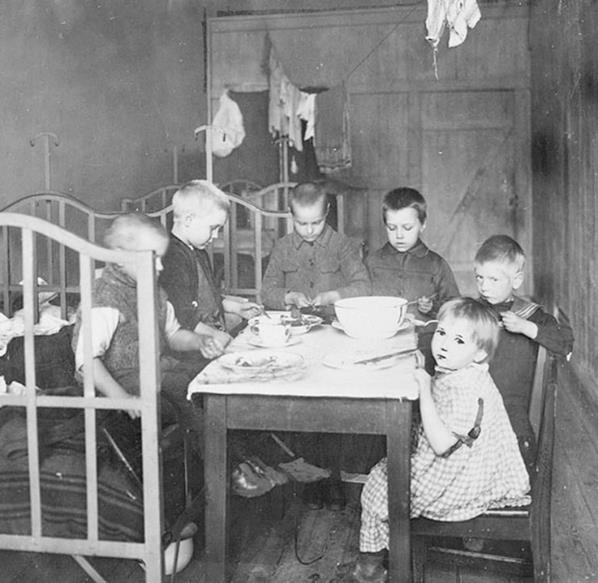 2021-06-11
Ett hem att växa i – grundutbildning för jour- och familjehem
Ensamkommande barnStatistik 2016
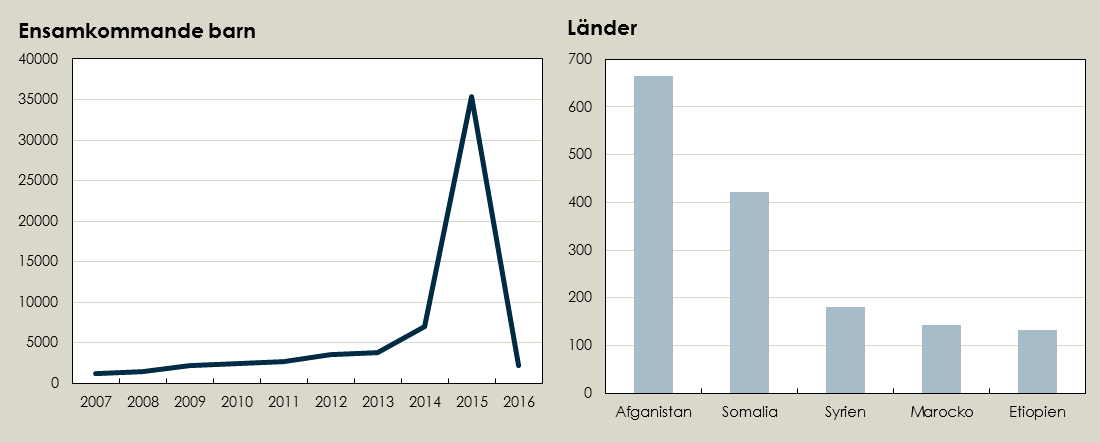 2021-06-11
Ett hem att växa i – grundutbildning för jour- och familjehem
Exempel på skyddande faktorer
Barnen
God hälsa
Trygg identitet och känsla av acceptans
Godkända skolresultat
Möjlighet att lära sig det nya landets språk
Att leva med eller ha kontakt med andra från samma kultur
Att ha kontakt med sin ursprungsfamilj

Familjen och närmiljön
Bra relation med vårdnadshavare och andra i ursprungsfamiljen
Så få separationer som möjligt
2021-06-11
Ett hem att växa i – grundutbildning för jour- och familjehem
Reflektion
Tänk om det gällde mig och mitt barn?
Vad tycker du att familjehemmet i första hand behöver tänka på för att det ska bli bra för dina barn?
Finns det något särskilt du skulle vilja lägga till om ditt barn ska bo i en familj med en annan kulturell bakgrund än din egen?
2021-06-11
Ett hem att växa i – grundutbildning för jour- och familjehem
Barnkonventionens huvudprinciper
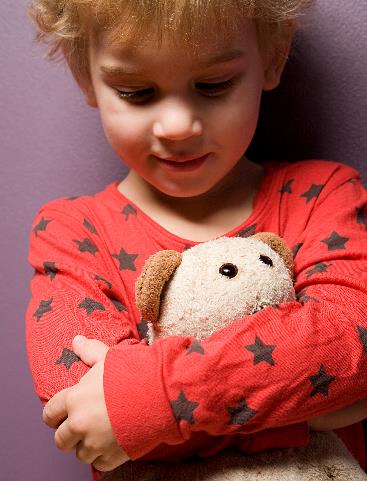 Inget barn får diskrimineras på grund av härkomst,kön, religion, funktionshinder eller andra skäl 
Barnets bästa ska vara vägledande vid allt beslutsfattande och alla åtgärder som rör barn
Barn och unga ska tillåtas att utvecklas i sin egen takt och utifrån sina egna förutsättningar
Barn och unga ska ges möjligheter att framföra sina åsikter i frågor som berör dem
2021-06-11
Ett hem att växa i – grundutbildning för jour- och familjehem
Grundläggande principer för familjehemsvården
Barns rätt till omvårdnad, trygghet, god fostran. 
Ingen kroppslig bestraffning eller andra kränkningar (FB)
Barnets bästa och rätt till delaktighet
Eftersom barn ska i första hand växa upp hos föräldrarna ska återförening eftersträvas, men individuella bedömningar görs
God vård – trygg, säker, ändamålsenlig, med kontinuitet
Främja kontakt med anhöriga
2021-06-11
Ett hem att växa i – grundutbildning för jour- och familjehem
2. Ett uppdrag i samverkan med barnet i fokus
Mål med andra mötet
Få kunskaper om
vikten av samarbete kring barnet
regler och principer som styr familjehemsvården
ansvarsfördelning mellan vårdnadshavare/god man och familjehem
socialtjänstens ansvar och uppgifter
ansvaret för ensamkommande barn
familjehemmets villkor och rättigheter
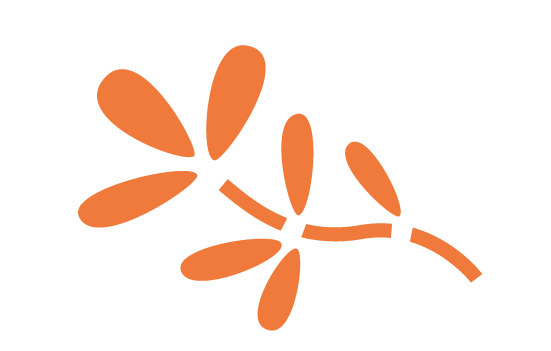 2021-06-11
Ett hem att växa i – grundutbildning för jour- och familjehem
Socialtjänstens handläggning av barn i familjehem
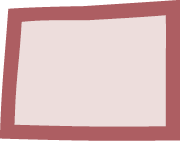 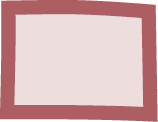 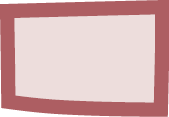 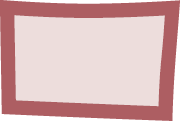 Anmälan om oro/ansökan om stöd
Utredaeller inte?
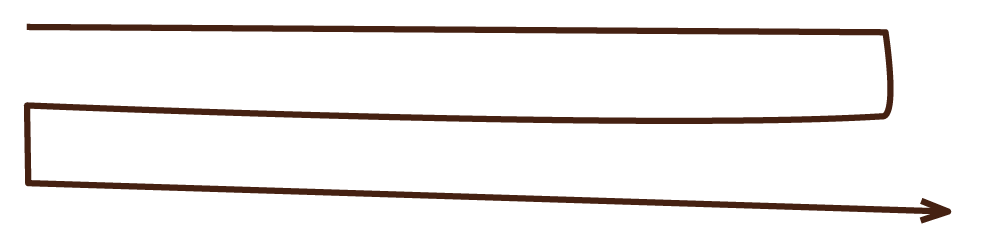 Utredning om barnets behov
Beslut om placering
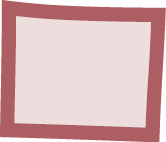 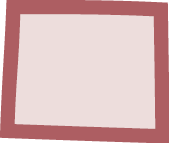 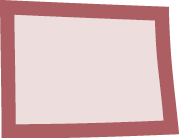 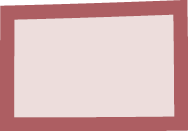 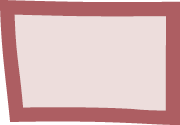 Planering och förberedelser
Barnet flyttar in
Stöd, hjälp och kontakter efter utflyttning
Uppföljning av placeringen
Barnetflyttar ut
2021-06-11
Ett hem att växa i – grundutbildning för jour- och familjehem
BBIC-triangeln
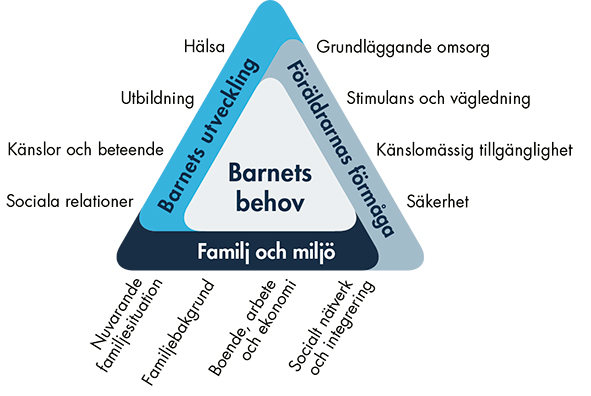 2021-06-11
Ett hem att växa i – grundutbildning för jour- och familjehem
Vad händer nu?
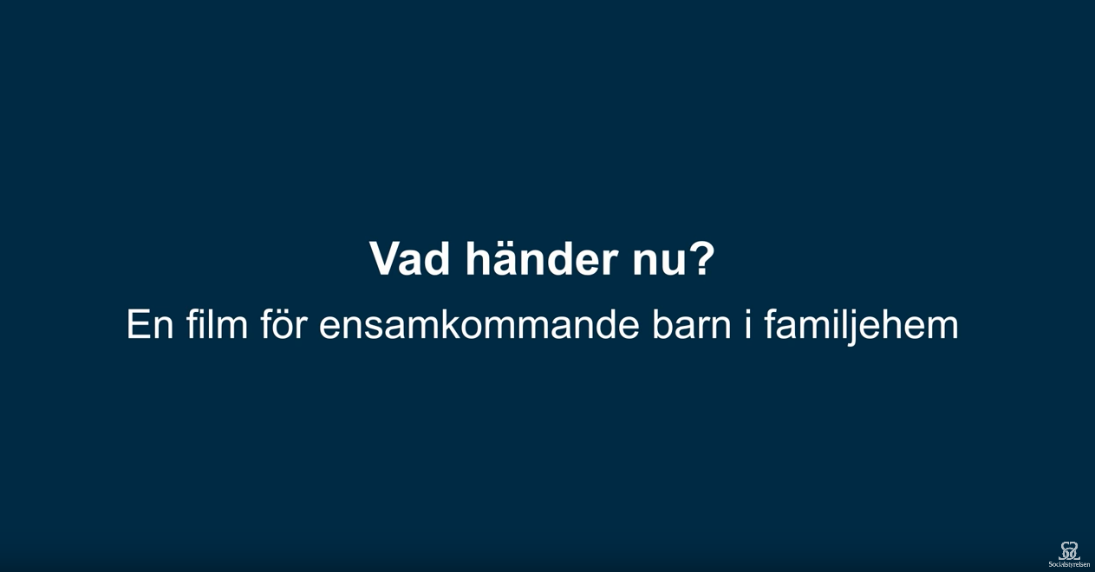 2021-06-11
Ett hem att växa i – grundutbildning för jour- och familjehem
[Speaker Notes: Klicka på bilden för att komma till länken (fungerar bara i visningsläge – annars högerklicka och välj öppna hyperlänk).

Vad händer nu
https://www.youtube.com/watch?v=VkwTWXkGEtg]
Migrationsverkets roll
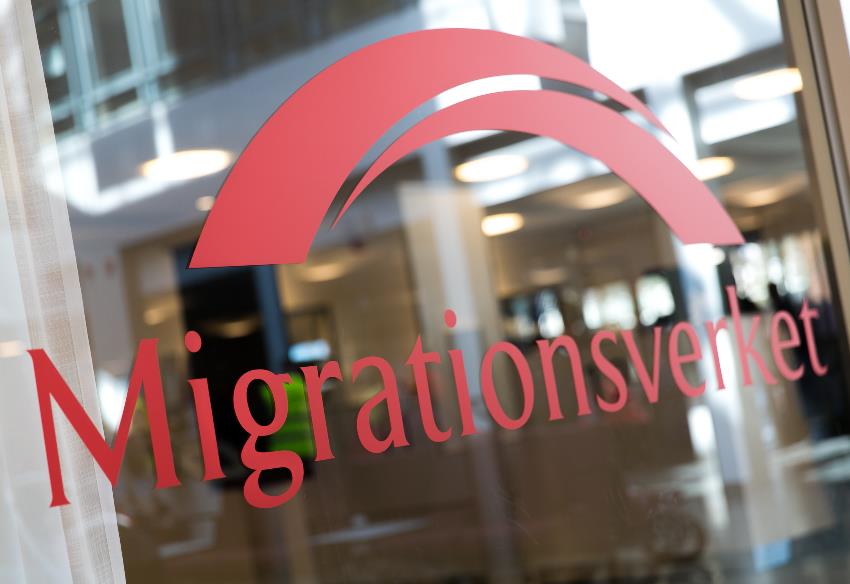 Bedömer rätten till asyl
Bedömer barnets ålder
Anvisar till kommun
Utser ett offentligt biträde för barnet
Efterforskar barnets vårdnadshavare
Planerar och genomför utvisning
Beslutar om familjeåterförening
Arbetar med återvändande
2021-06-11
Ett hem att växa i – grundutbildning för jour- och familjehem
Filmen Removed
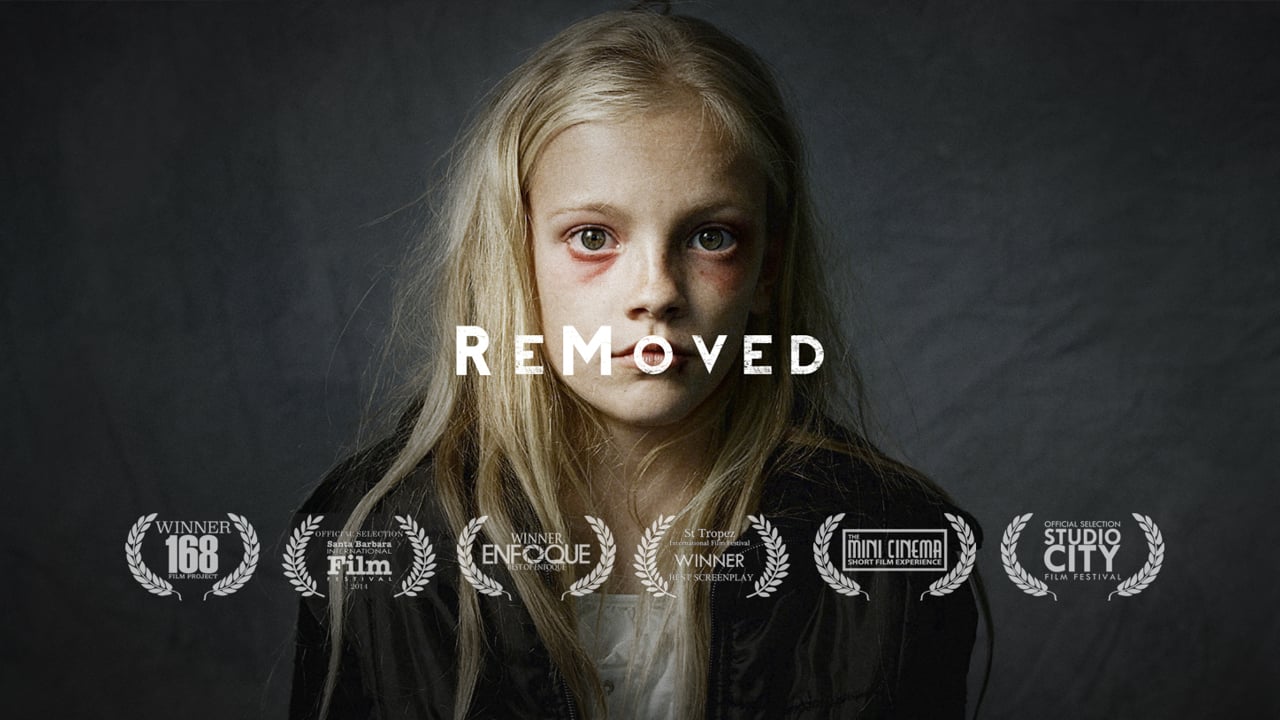 Klicka på bilden i visningsläge för att komma till filmen på Youtube
2021-06-11
Ett hem att växa i – grundutbildning för jour- och familjehem
[Speaker Notes: Klicka på bilden för att komma till länken (fungerar bara i visningsläge – annars högerklicka och välj öppna hyperlänk).]
Vårdnadshavarens roll
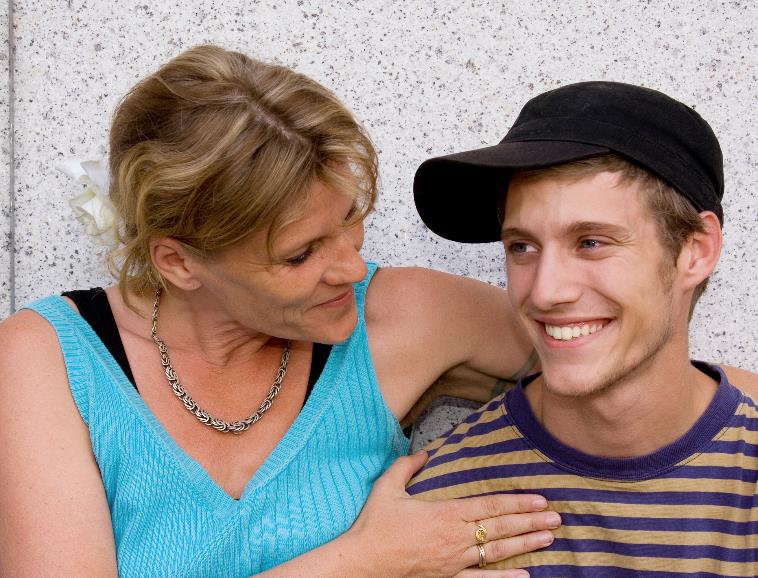 Vara barnets juridiska företrädare med ansvar och rättigheter
Respektera barnets rättigheter
LVU – begränsat inflytande, umgängesrätt, kontakt och delaktighet är grunden
SoL – vårdnadshavarens samtycke krävs för placering, bestämmer i alla större frågor
2021-06-11
Ett hem att växa i – grundutbildning för jour- och familjehem
Socialtjänstens roll
Bevaka barnets rättigheter
Ansvara för att barnet får god vård
Ansvara för utredning, planering, uppföljning, stöd efter vård
Stödja barn, föräldrar och familjehem 
Stödja kontakten med närstående
Vara ”spindeln i nätet” och samverka
Har samma ansvar för ensamkommande som för alla andra barn
Ansöker om god man för ensamkommande barn
Ordna boende för ensamkommande barn
2021-06-11
Ett hem att växa i – grundutbildning för jour- och familjehem
Familjehemmets roll
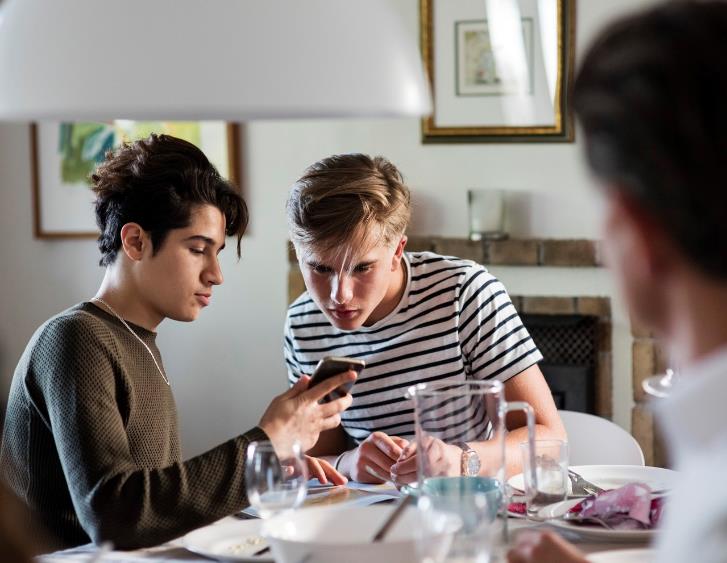 Ge god omvårdnad i vardagen
Besluta i vardagsfrågor
Bevaka barnets rättigheter
Samråda och samarbeta 
Stödja föräldrakontakten
Följa överenskommelser
2021-06-11
Ett hem att växa i – grundutbildning för jour- och familjehem
Det tredelade föräldraskapet och teamet runt barnet
Teamet runt barnet
BUP
Släktingar
Lärare/skola
Det tredelade föräldraskapet
Social-tjänst
Vårdnads-havare
Familjehems-föräldrar
Barnet
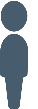 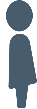 2021-06-11
Ett hem att växa i – grundutbildning för jour- och familjehem
God manSärskilt förordnad vårdnadshavare
Överförmyndarmyndigheten tillsätter God man (under asylprocessen)
TR tillsätter Särskilt förordnad vårdnadshavare (fått uppehållstillstånd och är under 18 år)
Vara i vårdnadshavares och förmyndares ställe
Rätt och skyldighet att bestämma i alla frågor som rör barnets angelägenheter, Både personliga, ekonomiska och rättsliga
Har inte försörjningsplikt gentemot barnet och behöver inte ansvara för den vardagliga omvårdnaden
Respektera barnets rättigheter
Kan fråntas uppdraget om hen inte anses lämplig
Har inte tystnadsplikt
2021-06-11
Ett hem att växa i – grundutbildning för jour- och familjehem
GruppövningSamverkan kring barnet
Ett barn som är placerat i familjehem har många personer med olika funktioner och roller omkring sig. 
Fundera över vilka personer, funktioner och roller som finns runt barnet
Skriv upp varje funktion/roll på en post-it lapp. En roll per lapp!
Tänk på att skriva tydligt
Skriv på post-it
2021-06-11
Ett hem att växa i – grundutbildning för jour- och familjehem
Socialtjänstens ansvar och uppgifter
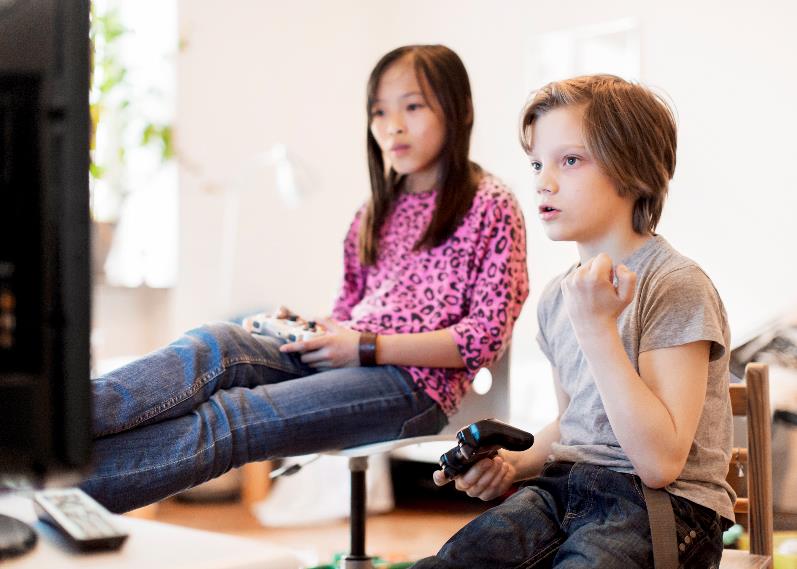 Klargöra förväntningar
Upprätta avtal och planer
Ge information
Ge råd och stöd
Ge utbildning
Ge möjlighet till delaktighet
2021-06-11
Ett hem att växa i – grundutbildning för jour- och familjehem
3. Att möta barns behov av närhet och anknytning
Mål med tredje mötet
Få kunskaper om
barns uppväxtvillkor
anknytning och varför den är så viktig
anknytningsmönster i olika kulturer
om vad du som familjehemsförälder kan göra för att påverka samspelet med barnet positivt
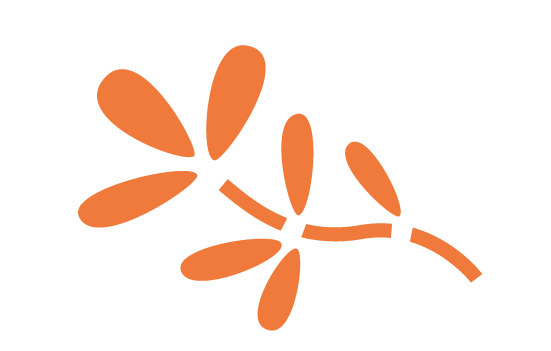 2021-06-11
Ett hem att växa i – grundutbildning för jour- och familjehem
Reflektion
Vem eller vilka gav dig trygghet när du var liten?
Hur gav dem dig trygghet?
Om du har egna barn – hur gör du när du vill ge dem trygghet?
Hur gör du för att ge trygghet till det barn du är familjehem för?
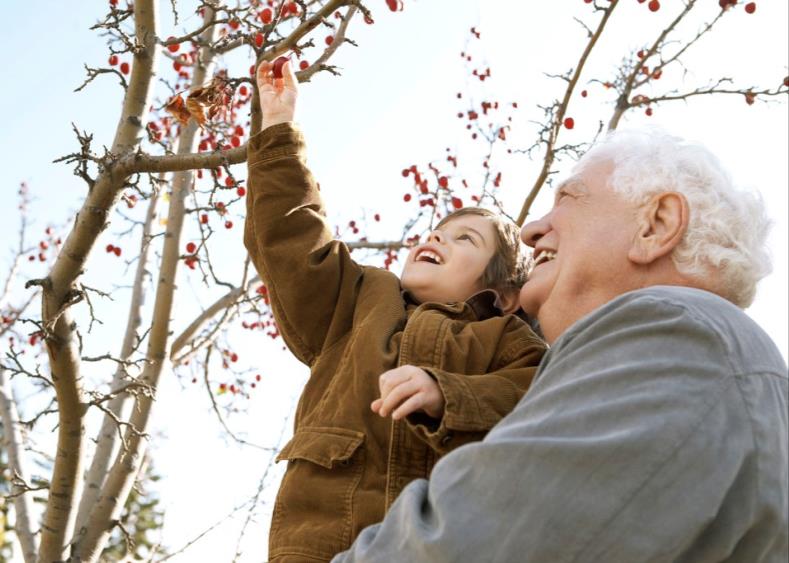 2021-06-11
Ett hem att växa i – grundutbildning för jour- och familjehem
Anknytningscirkel
Behov
Reaktion
Tillit
Barnet
Tillfreds- ställelse
2021-06-11
Ett hem att växa i – grundutbildning för jour- och familjehem
Reflektion
Hur känner sig Lova?
Vilka tankar tror ni Lova har om att flytta till familjehemmet?
Fundera på…
2021-06-11
Ett hem att växa i – grundutbildning för jour- och familjehem
Reflektion
Vilka tankar får ni om att ta emot en flicka som Lova?
Hur kan ni som familjehems-föräldrar göra för att börja bygga upp en tillitsfull relation med Lova?
Fundera på…
2021-06-11
Ett hem att växa i – grundutbildning för jour- och familjehem
Skapa ett positivt samspel
Visa kärlek, värme och omsorg
Sätt gränser och regler som barnet kan klara
Lyssna, ha tålamod och var förutsägbar
Skapa rutiner i vardagen
Småprata och sätt ord på tankar och känslor
Hjälp barnet att släppa oro för föräldrarna – ge saklig information
Hantera känslor – var en förebild
Inkludera barnet i familjen
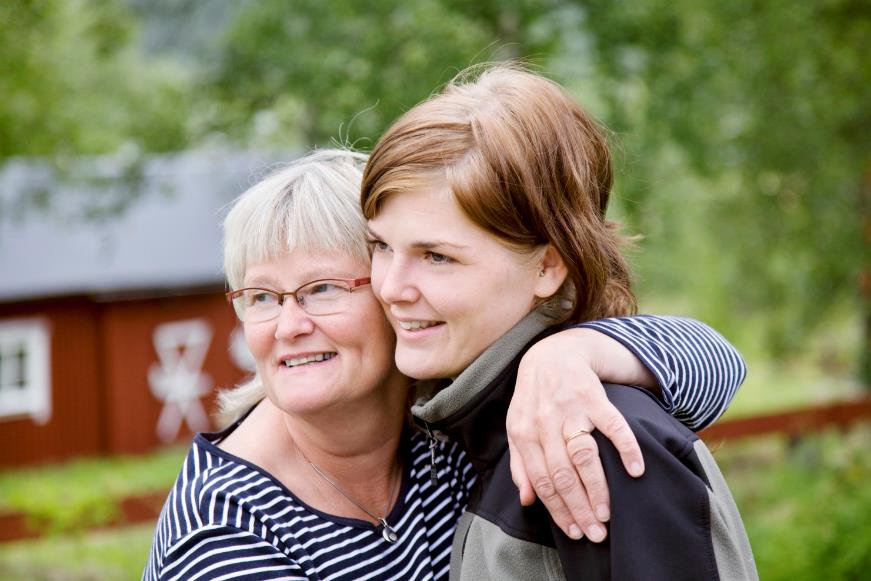 2021-06-11
Ett hem att växa i – grundutbildning för jour- och familjehem
Individuell och kollektiv familjeform
Skuld
Skam
Vem är du?
Vem hör du ihop med?
Oberoende, självbestämmande, egna val
Hör ihop med gruppen, lydig, blygsam
2021-06-11
Ett hem att växa i – grundutbildning för jour- och familjehem
Modell för interkulturell kommunikation
Du är medveten om att ditt eget sätt att vara och tänka är påverkat av den kultur du vuxit upp med.
Du är medveten om att den andra personens sätt att vara och tänka är påverkat av den kultur han eller hon vuxit upp i och du är intresserad av att genom att lyssna, ställa öppna frågor och ha dialog få veta mer.
Insikten och förståelsen du får i mötet skapar förutsättningar för en god kontakt.
2021-06-11
Ett hem att växa i – grundutbildning för jour- och familjehem
4. Att hantera kriser, separationer och andrasvåra upplevelser
Mål med fjärde mötet
Få kunskaper om
barns erfarenheter innan de kommer till familjehemmet
hur barn kan uppleva flytten till familjehemmet
hur barn kan reagera efter svåra händelser
att barnet behöver ett trauma-medvetet bemötande och vad det innebär
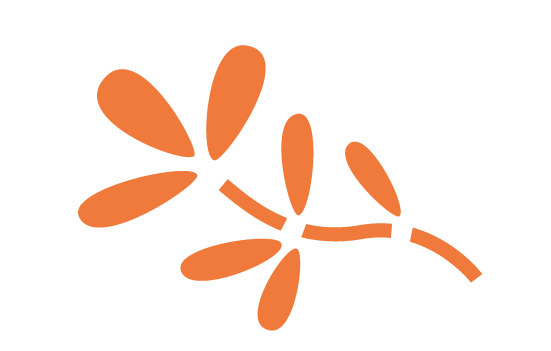 2021-06-11
Ett hem att växa i – grundutbildning för jour- och familjehem
Separationer och förluster
Barnets ursprungsfamilj kan ha har förändrats flera gånger
Lämnat sina föräldrar och syskon
Upprepade familjehemsplaceringar är vanliga
Föräldrars död
Ensamkommande barn som har varit på flykt under lång tid
Flyttat runt både med sin familj och utan någon anhörig
Separation från språk, kultur, närmiljö och samhälle
2021-06-11
Ett hem att växa i – grundutbildning för jour- och familjehem
Krisens stadier
Chock
Bearbetning
Nyorientering
Reaktion
2021-06-11
Ett hem att växa i – grundutbildning för jour- och familjehem
Migrationens olika faser
Flykt-fasen
Hemlands- fasen
Nyetablerings-fasen
2021-06-11
Ett hem att växa i – grundutbildning för jour- och familjehem
Traumamedvetet bemötande	Del 1Vad är trauma?
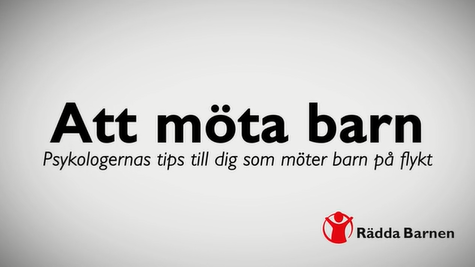 Film 1 från Rädda Barnen
2021-06-11
Ett hem att växa i – grundutbildning för jour- och familjehem
[Speaker Notes: Klicka på bilden för att komma till länken (fungerar bara i visningsläge – annars högerklicka och välj öppna hyperlänk).

https://www.raddabarnen.se/vad-vi-gor/barn-pa-flykt/bemota-barn-pa-flykt/]
Traumamedvetet bemötandenågra förutsättningar
Ett förhållningssätt
Läkningen av trauma i vardagsmiljö
Lyhördhet och uppmärksamhet på barnets signaler på trauma
Förstå bakgrunden till barnets reaktion på trauma
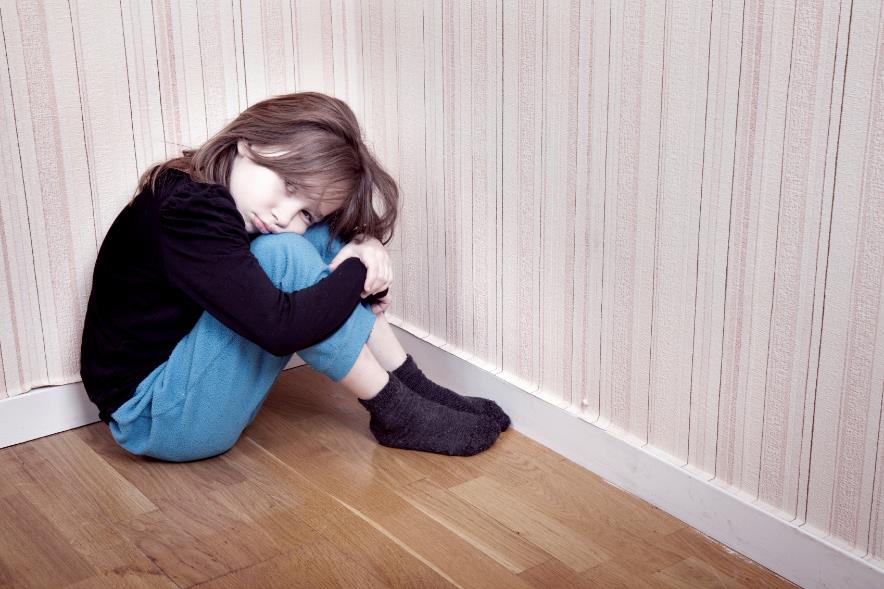 2021-06-11
Ett hem att växa i – grundutbildning för jour- och familjehem
Traumamedvetet bemötande	Del 2Vad är trauma?
Behov av trygghet
Goda relationer
Hjälp att hantera svåra känslor
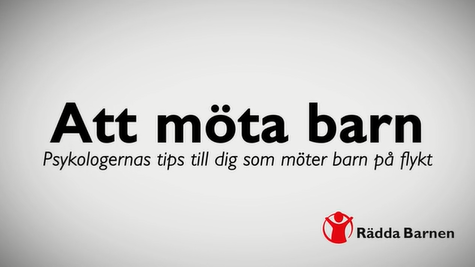 Film 3 från Rädda Barnen
2021-06-11
Ett hem att växa i – grundutbildning för jour- och familjehem
[Speaker Notes: Klicka på bilden för att komma till länken (fungerar bara i visningsläge – annars högerklicka och välj öppna hyperlänk).

https://www.raddabarnen.se/vad-vi-gor/barn-pa-flykt/bemota-barn-pa-flykt/]
Traumamedvetet bemötande	Del 3Vad är trauma?
Behov av trygghet
Goda relationer
Hjälp att hantera svåra känslor
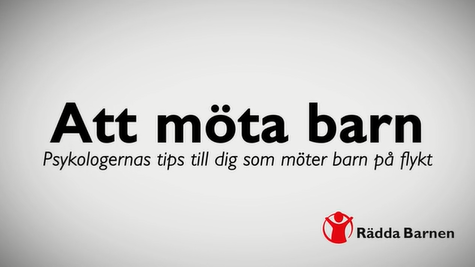 Film 4 från Rädda Barnen
2021-06-11
Ett hem att växa i – grundutbildning för jour- och familjehem
[Speaker Notes: Klicka på bilden för att komma till länken (fungerar bara i visningsläge – annars högerklicka och välj öppna hyperlänk).

https://www.raddabarnen.se/vad-vi-gor/barn-pa-flykt/bemota-barn-pa-flykt/]
Traumamedvetet bemötande
Vilka situationer tänker ni kan skapa trauman hos barn?
Hur ser ni att barnen är traumatiserade?
Vad kan ni som familjehem göra för att läka barnen?
När behöver man söka professionell hjälp?
Gruppdiskussion
2021-06-11
Ett hem att växa i – grundutbildning för jour- och familjehem
William
Hur förbereder man barnet på ytterligare en separation
Hur förbereder man sin egen familj på separationen
Vilka känslor vill du att William ska ha när han lämnar familjehemmet
Fundera på…
2021-06-11
Ett hem att växa i – grundutbildning för jour- och familjehem
William
Vilka tecken finns det på att William skulle behöva professionell hjälp?
Vilken professionell hjälp tror ni han skulle behöva och vem tänker ni ska ge honom det?
Diskutera vilken hjälp som ni känner till som finns att tillgå för er och ert barn?
Fundera på…
2021-06-11
Ett hem att växa i – grundutbildning för jour- och familjehem
5. Livslånga relationer och ursprungsfamiljens betydelse
Mål med femte mötet
Få kunskaper om
barns olika flyttar och uppbrott
om ursprungsfamiljens betydelse
barnets umgänge med sina föräldrar och andra viktiga personer
om samarbetet mellan familjehemmet och barnets föräldrar
ensamkommande barn och ursprungs-familjens betydelse
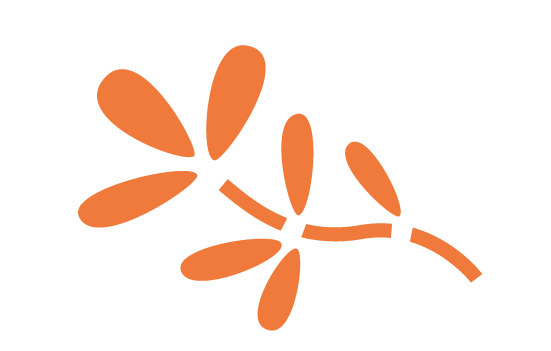 2021-06-11
Ett hem att växa i – grundutbildning för jour- och familjehem
Reflektion
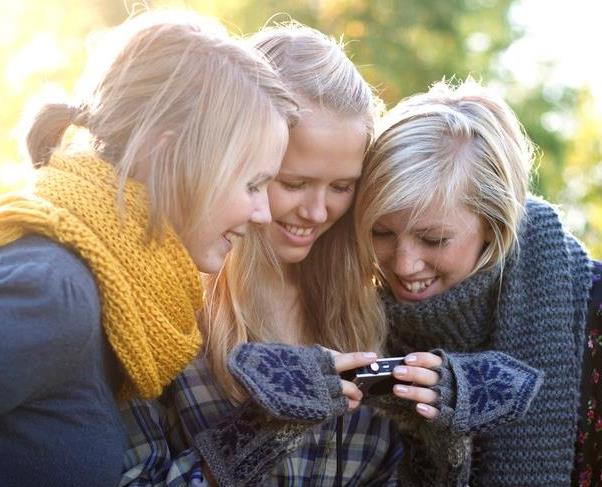 Varför ska barnet ha kontakt med sin ursprungsfamilj, det vill säga föräldrar, syskon och andra släktingar?
Vad tänker ni om ensam-kommande barns kontakt med sitt ursprung?
2021-06-11
Ett hem att växa i – grundutbildning för jour- och familjehem
Umgänge mellan barn och föräldrar
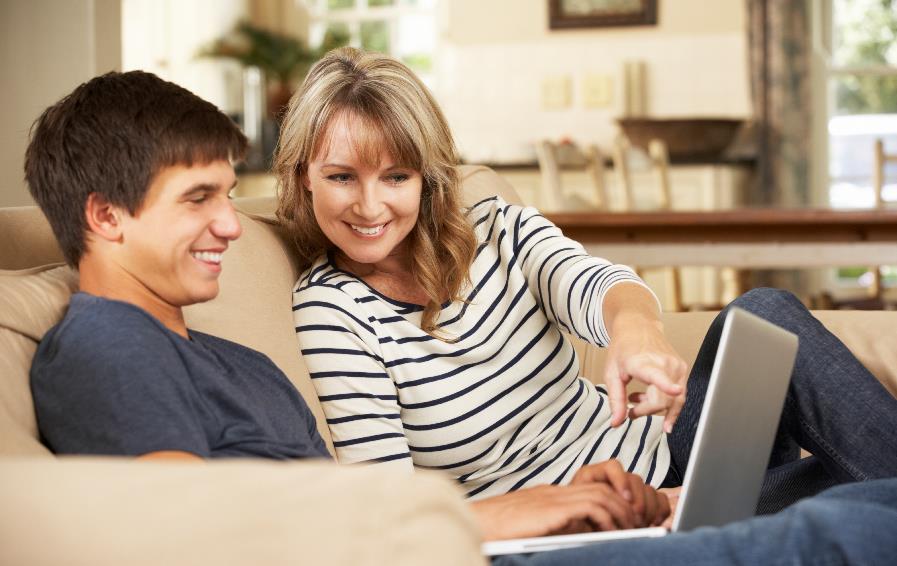 Grundprincip i lagen att barnet ska ha umgänge med sina föräldrar
Planering av umgänge
Frivilliga placeringar
LVU-placeringar
2021-06-11
Ett hem att växa i – grundutbildning för jour- och familjehem
Att finnas kvar för barnet
Satsa på att bygga upp en bra kontakt med barnets föräldrar
Försök upprätthålla kontakten med barnet efter hemflytt eller utvisning/avvisning
Bekräfta för barnet hur viktig hon eller han är för er
Stå ut vid tonåringens frigörelse
2021-06-11
Ett hem att växa i – grundutbildning för jour- och familjehem
6. Barns hälsa och skolgång
Mål med sjätte mötet
Få kunskaper om
vad lagen säger om familjehemsplacerade barns hälsa och skolgång
om familjehemsplacerade barns hälsoproblem och att de  behöver uppmärksammas mer
hur stor inverkan bra skolresultat har på möjligheten till ett bra liv
om ensamkommande barns hälsa och skolgång
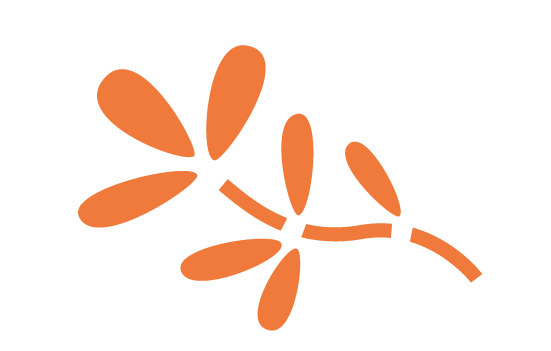 2021-06-11
Ett hem att växa i – grundutbildning för jour- och familjehem
Placerade barns hälsa
75−80% av barnen lider av fysisk och psykisk ohälsa
Många har inte fått del av basprogram i barn- och skolhälsovård
Brister tandvård
Socialtjänsten har dålig kännedom om barnens hälsa
Högre risk för framtida sociala och psykiska problem
De ensamkommande barnen drabbas ofta av stark oro, depression och PTSD
2021-06-11
Ett hem att växa i – grundutbildning för jour- och familjehem
Psykisk ohälsa
Oro och nedstämdhet
Huvudvärk och magont
Sömnsvårigheter
Svårigheter kring matsituationen
Utagerande beteende och aggressivitet
Blyghet och ängslan
Svårigheter att förstå andra och att göra sig förstådd
Skolproblem
2021-06-11
Ett hem att växa i – grundutbildning för jour- och familjehem
Risker och utsatthet
Alkohol och andra droger
Tonårsföräldraskap
Sociala medier
Sexuellt utnyttjande
Hedersförtryck
Könsstympning
2021-06-11
Ett hem att växa i – grundutbildning för jour- och familjehem
Tips på bra sidor för fördjupning och vidare hjälp
www.UMO.se
www.YOUMO.se
www.dinarättigheter.se
www.hedersförtryck.se
Sex mot ersättning www.socialstyrelsen.se
2021-06-11
Ett hem att växa i – grundutbildning för jour- och familjehem
Forskning om skolgången
Det finns ett starkt samband mellan låga betyg i årskurs 9 och framtida problem 
Det är 2−3 gånger vanligare med låga betyg hos familjehemsplacerade barn jämfört med andra barn
Placerade barn underpresterar trots normal begåvning och flera år i familjehem - för låga förväntningar 
37% av de placerade barnen avslutar 3-årigt gymnasium jämfört med 79% i normalpopulationen (2015)
2021-06-11
Ett hem att växa i – grundutbildning för jour- och familjehem
Rättvist?
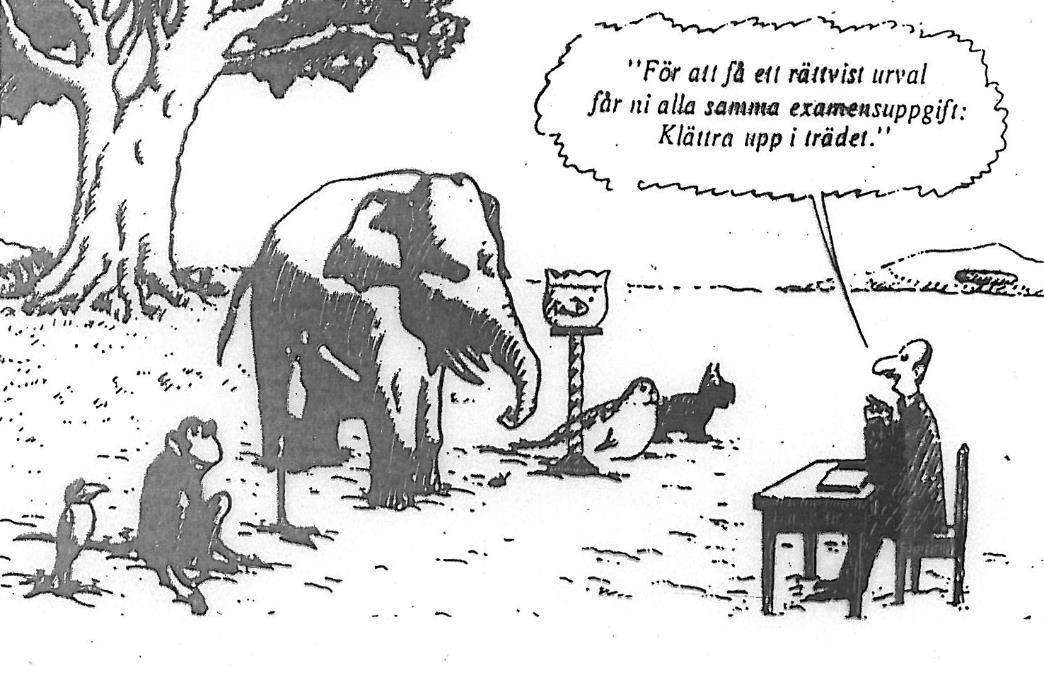 2021-06-11
Ett hem att växa i – grundutbildning för jour- och familjehem
Framgångsfaktorer
Samverkan mellan alla inblandade
Samordning  av resurser
Pedagogisk kartläggning av barnet
Individuella planer med mål
Handledning
2021-06-11
Ett hem att växa i – grundutbildning för jour- och familjehem
Reflektion
Vilka positiva erfarenheter har du av att läsa tillsammans med barn?
Hur kan man öka barns och ungas läsintresse? Exempel utifrån olika åldrar.
2021-06-11
Ett hem att växa i – grundutbildning för jour- och familjehem
Reflektion
Hur skulle ni som familjehemsföräldrar, konkret, kunna hjälpa Danny på hemmaplan? 
Behöver ni eller Danny hjälp från annat håll också? Vad behöver ni och från vem?
Fundera på!
2021-06-11
Ett hem att växa i – grundutbildning för jour- och familjehem
7. Samspel och gränssättning
Mål med sjunde mötet
Få kunskaper om
hur du som familjehemsförälder kan främja ett bra samarbete med barnet
strategier för att lösa konfliktsituationer
hur du kan hjälpa barnet att bryta negativa beteenden
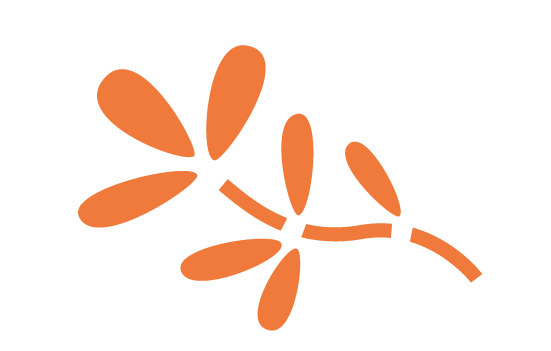 2021-06-11
Ett hem att växa i – grundutbildning för jour- och familjehem
Reflektion
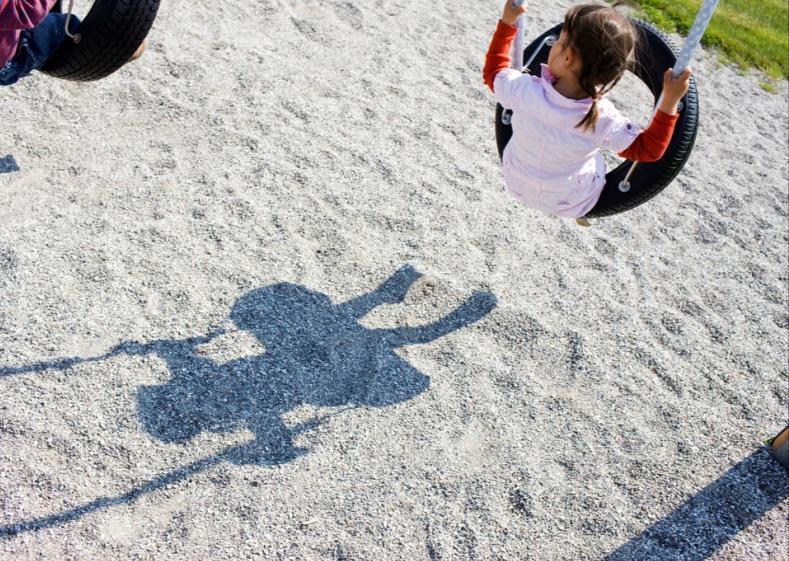 Känns rollerna realistiska eller är det något som inte stämmer med verkligheten? Är något oklart?
Vad känns som den största utmaningen för dig?
2021-06-11
Ett hem att växa i – grundutbildning för jour- och familjehem
Om beteendeproblem som riskfaktor
Alla placerade barn har inte beteendeproblem
Positiva förväntningar − positiva beteenden
Beteendeproblem kan ha olika orsaker och kräva olika bemötanden 
Att skapa en god relation är grunden
2021-06-11
Ett hem att växa i – grundutbildning för jour- och familjehem
Reflektion
Vilken typ av uppmuntran använder du? 
Vad skulle du behöva göra om du ville öka graden av uppmuntran?
2021-06-11
Ett hem att växa i – grundutbildning för jour- och familjehem
Reflektion
Vad tror du Maria känner och hur kan hon hantera sina känslor?
Vad är viktigt att tänka på för att nå fram?
När och hur kan det vara klokast att tala med Daniel?
Fundera på!
2021-06-11
Ett hem att växa i – grundutbildning för jour- och familjehem
Aktivt lyssnande
Visa med din kropp att du lyssnar
Lyssna färdigt, avbryt inte
Använd ”öppna frågor”
Hjälp till att sätta ord på känslor, men var lyhörd
2021-06-11
Ett hem att växa i – grundutbildning för jour- och familjehem
Rollspel 1:
Daniel börjar: ”Jag tänker inte gå till den där jä-a fotbollsträningen för ledaren är inte ok!”
Rollspel 2:
Maria börjar: ”Jag hörde av din lärare att du inte var i skolan i måndags”.
2021-06-11
Ett hem att växa i – grundutbildning för jour- och familjehem
Effektiv kommunikation
Välj tillfälle och se till att fånga uppmärksamheten
Var kortfattat och tydlig, men vänlig
Tala om vad du önskar – inte vad du inte önskar
Skapa tid för barnet att utföra en uppmaning och andra önskemål
2021-06-11
Ett hem att växa i – grundutbildning för jour- och familjehem
De tre korgarna
Ej förhandlingsbart			

Förhandlingsbart		
			
Låt passera, barnet bestämmer själv
2021-06-11
Ett hem att växa i – grundutbildning för jour- och familjehem
Reflektion
Vad tycker du om att använda belöningar och konsekvenser?
Vilka erfarenheter har du från din barndom? 
Erfarenheter med egna barn?
Fördelar och nackdelar?
Fundera på!
2021-06-11
Ett hem att växa i – grundutbildning för jour- och familjehem
Viktigt om belöningssystem
Barnets delaktighet och barnets bästa 
Begränsad tid
Avgränsat moment, inte aktivt barnets hela vakentid
Endast positiv förstärkning, inte straff
Belöningar får inte omfatta det som barnet har rätt till ändå
2021-06-11
Ett hem att växa i – grundutbildning för jour- och familjehem
8. Vardagen i familjehemmet
Mål med åttonde mötet
Få kunskaper om
hur du som familjehemsförälder kan ta emot barnet på ett välkomnande sätt 
hur den egna familjen påverkas när en ny familjemedlem flyttar in
hur de egna barnen kan känna och tänka
hur du kan stödja barnet inför flytt till eget boende
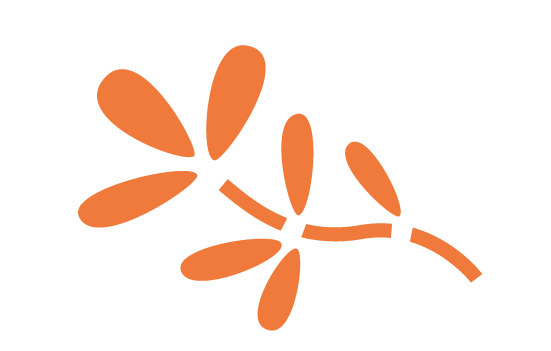 2021-06-11
Ett hem att växa i – grundutbildning för jour- och familjehem
Att skapa trygghet
Inkludera barnet och skapa känsla av tillhörighet
Ha tid för barnet och visa att du lyssnar
Skapa trygga och förutsägbara rutiner
Gör roliga och trivsamma saker tillsammans
Var tydlig med vad du vill och menar
Berätta om era vanor och traditioner
Ta det lugnt i början
2021-06-11
Ett hem att växa i – grundutbildning för jour- och familjehem
Särskilt om ensamkommande
Ingen tid för förberedelse
Ofta mindre bakgrundinformation
Talar olika språk
Vikten av att behålla modersmål
Religionens betydelse
Asylprocess som stressar och oroar
Viktigt att känna tillhörighet och gemenskap med familjehemmet
2021-06-11
Ett hem att växa i – grundutbildning för jour- och familjehem
Vincent
Vilka risker ser ni för Vincent när placeringen avslutas?
Vad kan ni som familjehem göra för att förbereda Vincent på utflytten?
Vad kan ni som familjehem göra för Vincent när han har flyttat från er?
Fundera på!
2021-06-11
Ett hem att växa i – grundutbildning för jour- och familjehem
Reflektion
Om du har egna barn, hur har de blivit förberedda på att de kanske ska få eller har fått fostersyskon? 
Hur tror du att det påverkar dina barn att ni blir familjehem?
2021-06-11
Ett hem att växa i – grundutbildning för jour- och familjehem
Att tänka på − barn
Förbered och involvera de egna barnen inför placeringen
Alla barnen i familjen behöver tid och uppmärksamhet – både egna och placerade
Var observant på relationen mellan barnen
En god relation mellan barnen betyder mycket och  extra stöd kan behövas för att skapa bästa möjliga förutsättningar för det
2021-06-11
Ett hem att växa i – grundutbildning för jour- och familjehem
Att tänka på − vuxna
De vuxna behöver prata och stötta varandra
Egen släkt och vänkrets berörs − styrka och  svårighet
Ta hjälp av släkt och vänner om möjligt
Försök hitta en personlig strategi för stresshantering som promenad, fotboll, yoga …
2021-06-11
Ett hem att växa i – grundutbildning för jour- och familjehem
”Men när man kommit igenom det där och nått en lösning, använt sig av sina kunskaper och fått ny kunskap och erfarenhet, då känns det så bra.”

Familjehemsförälder
2021-06-11
Ett hem att växa i – grundutbildning för jour- och familjehem
Utbildningens innehåll
Familjehemsvården och barnen
Ett uppdrag i samverkan med barnet i fokus
Att stödja barns behov av närhet och anknytning 
Att hantera kriser, separationer och andra svåra upplevelser
Livslånga relationer och ursprungsfamiljens betydelse 
Barns skolgång och hälsa
Att fostra och vägleda 
Vardagen i familjehemmet
2021-06-11
Ett hem att växa i – grundutbildning för jour- och familjehem
Tack för att du deltagit!
LYCKA TILL!
2021-06-11
Ett hem att växa i – grundutbildning för jour- och familjehem
Mer information finns på:
www.socialstyrelsen.se